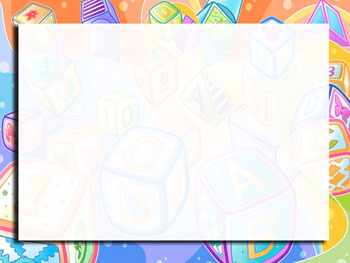 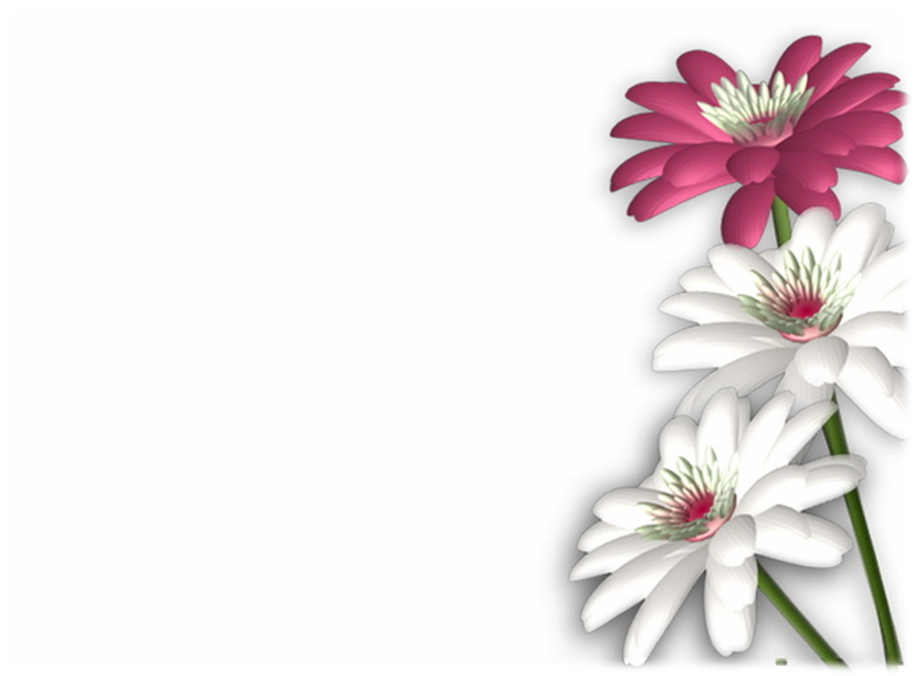 «№23 орта мектеп »КММDemonstrative lessonThe theme:   All about RickForm: 4 «Б»Бақбергенова Самал Манасқызы
Warm-up 
Match the sports with the pictures. Then listen and check
Swimming   skateboarding   football   
horse  riding   skiing  basketball  
 ice-skating   cycling





Example: 1 - cycling
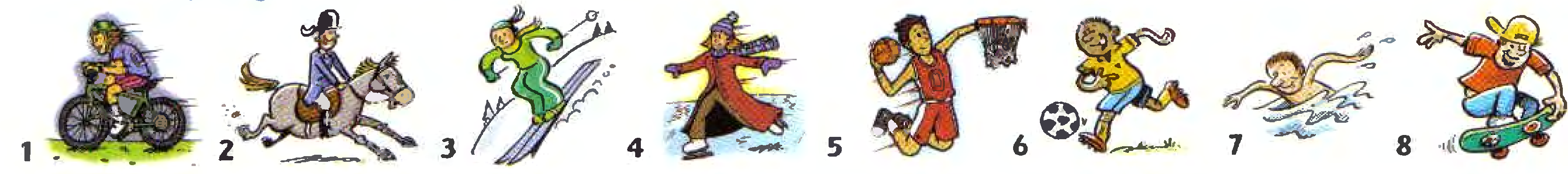 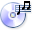 3.	Checking – up of the home task What was your home task? Now let’s check up.
4.	Presentation -	Listen to the questions. Can you guess Rick’s answers? Write your ideasChildren listen the audio from CD and answer for the questions.
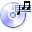 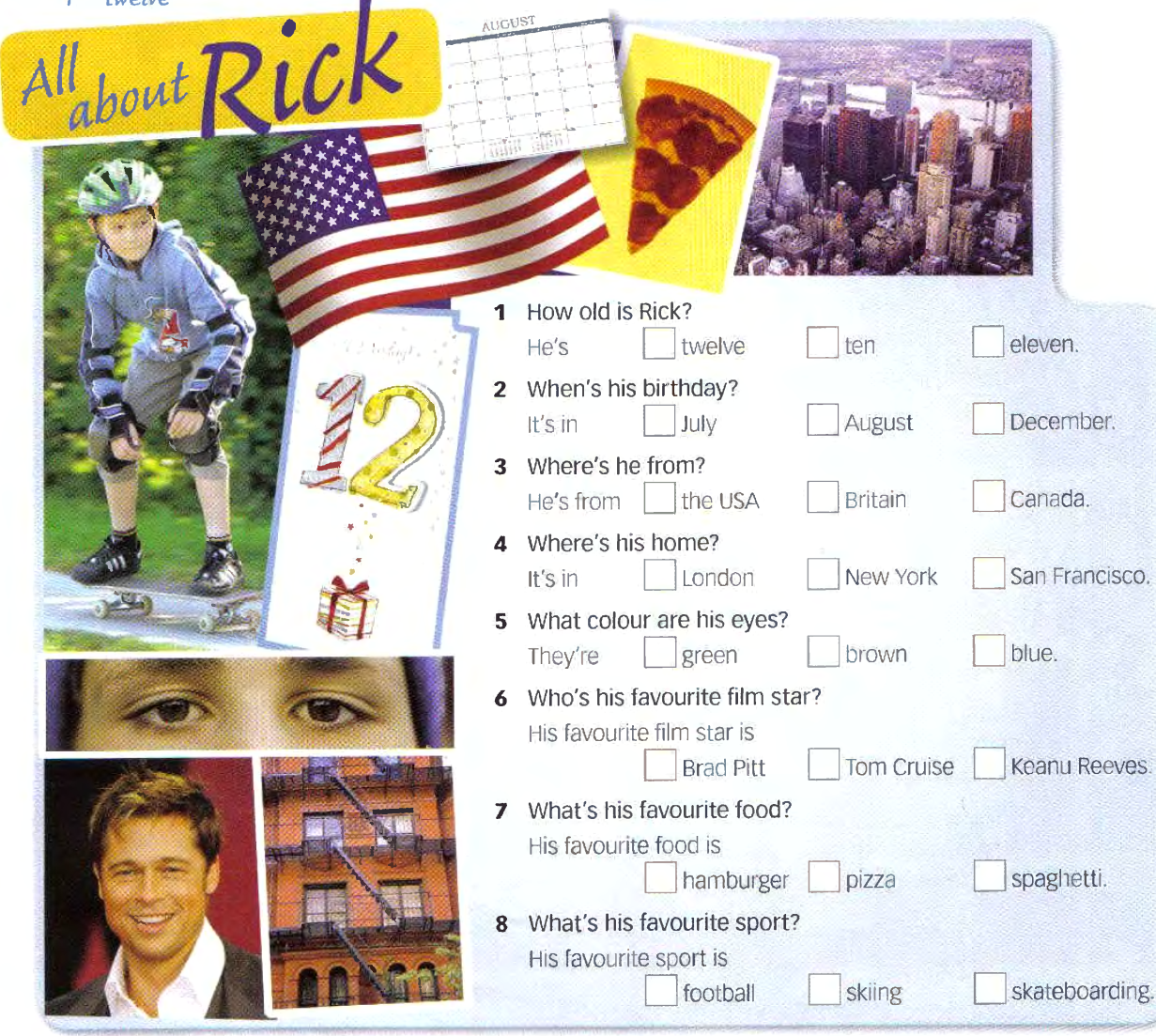 -  Now listen to Rick’s answers.
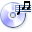 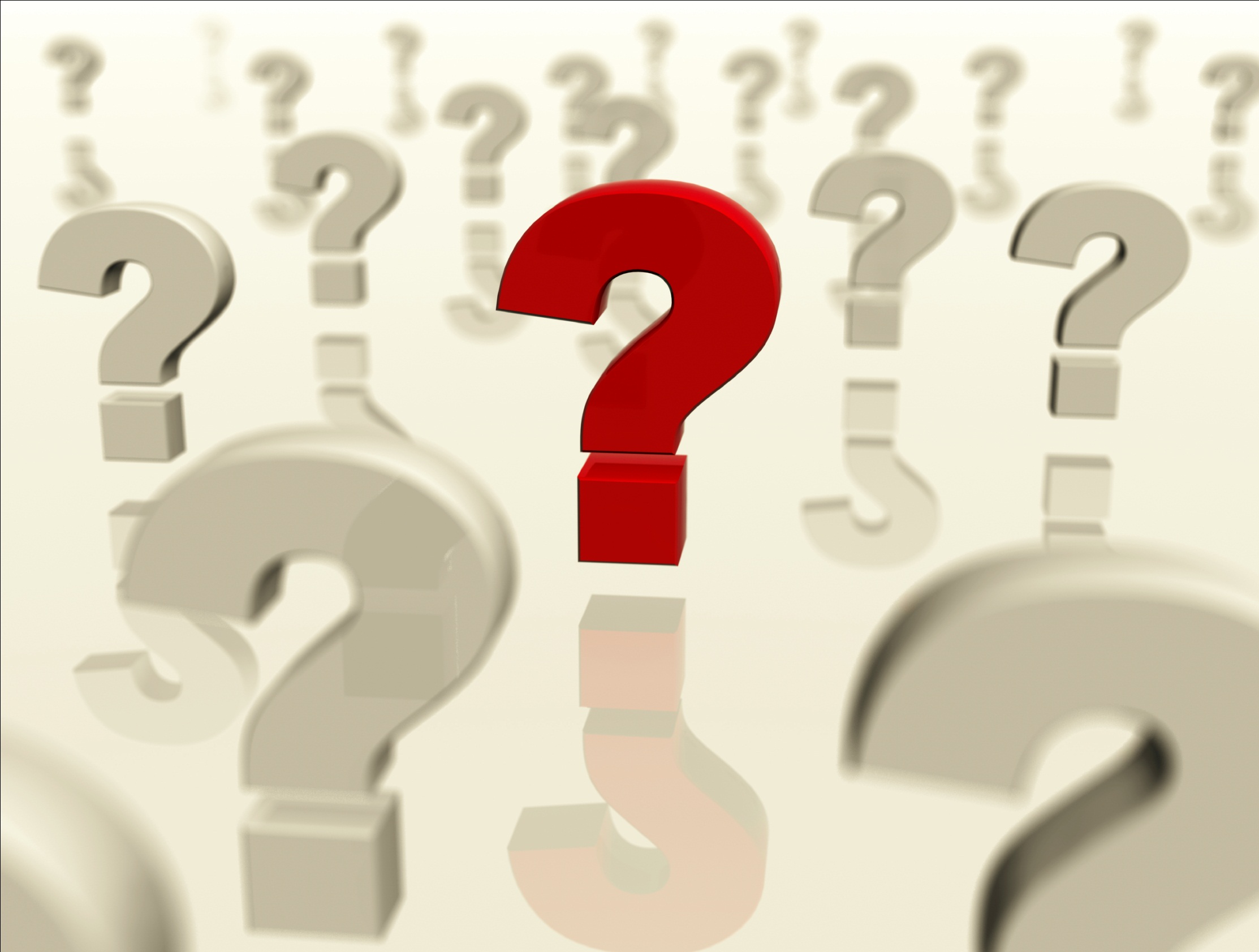 Special questions
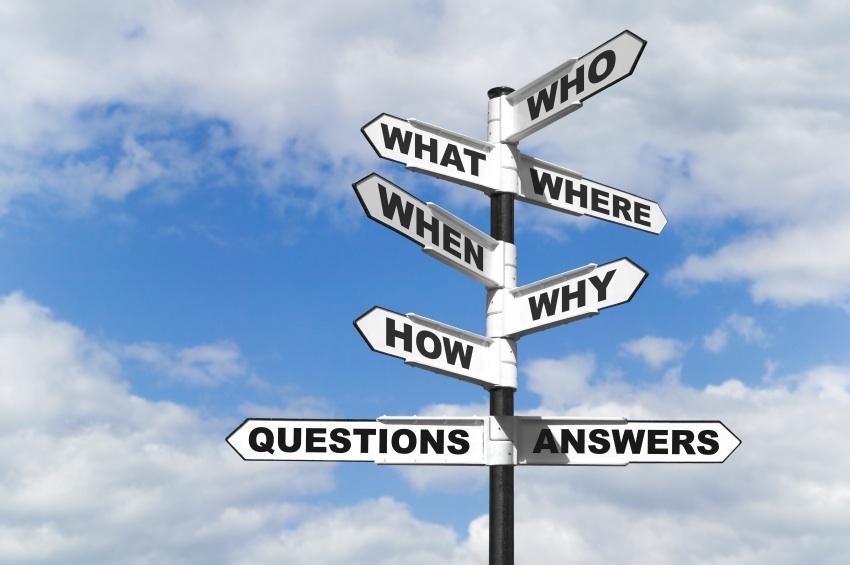 Who? – кто?What?– что?When? – когда?Where? – где?How old?– сколько лет?
The word order in the sentence 

 1-Q       2-AV      3-S      4-MV …..

Q – question
AV – auxiliary  verb 
S – subject
MV – Main verb
Special questions are used to get detail information about somebody or something

Examples:
We will go to the cinema today.

- Who will go to the cinema today?
Кто сегодня пойдет в кино?

- When will we go to the cinema?
Когда мы пойдем в кино?

 - Where will we go  today?
Куда мы сегодня пойдем?
Practice 1.Grammar practice:1. What is his favourite sport?            A. It’s in New York2. Who is your  favourite film star?    B. She is ten3. When is her birthday?                    C. Football4. How old is she?                              D. Keanu Reeves5. Where is your home?                      E. It’s in May
2.Speaking.-  Complete the questions with what, when, who, how, where____ old  are you?                                         I’m …____ is your birthday?                                  It is in …____ are you from?                                       I am from…____ is your home?                                       It is in …____  colour  are your  eyes?                       They are …____ is your favourite film star?                 My favourite film star is …____ is your  favourite food?                      My favourite food is …____ is your favourite sport?                      My favourite sport is …Write notes about your classmates
Production 




Fill the card  «All about You»
Write 7 sentences about your classmates
Make up a dialogue  on the theme «All about You»
Home task  and Evaluation 

Your home task will be Exercise 9, page 19
Relaxation. Conclusion 
    Let’s sing a song  
«You and Me»
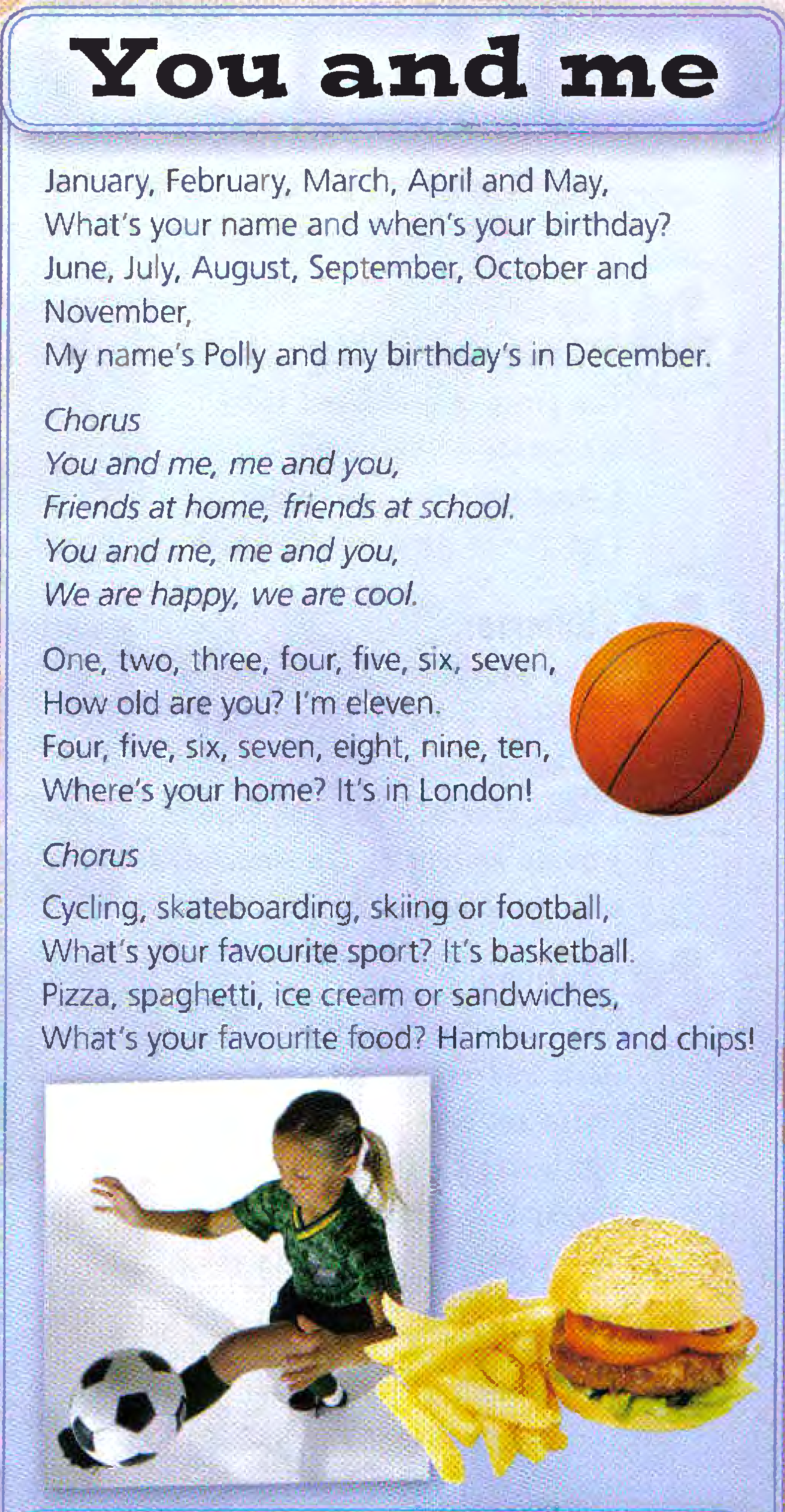